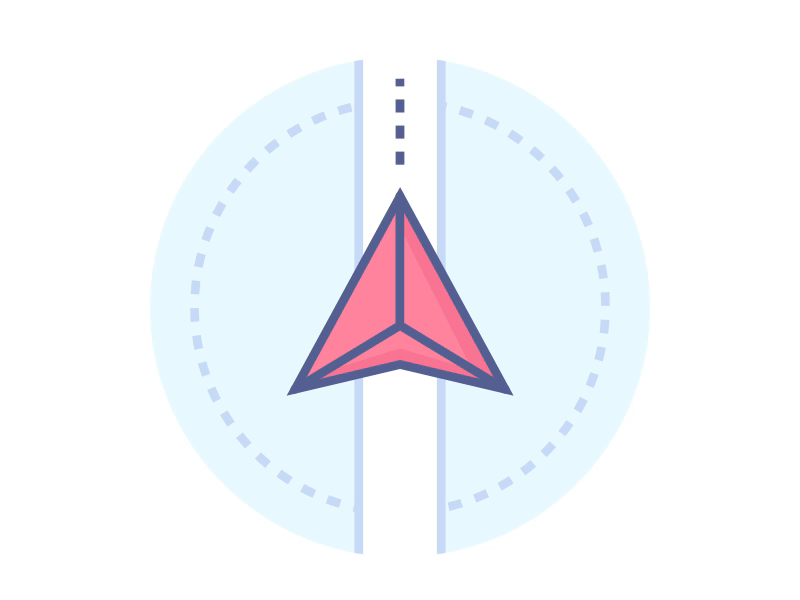 NAVIGATION 
MAPPING
&
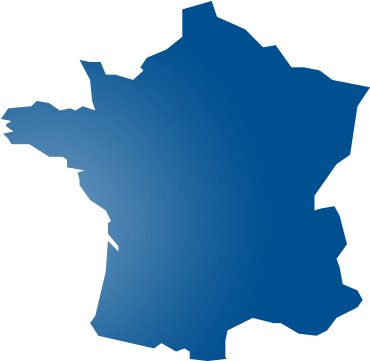 30°
30° N
10° S
20°
10°
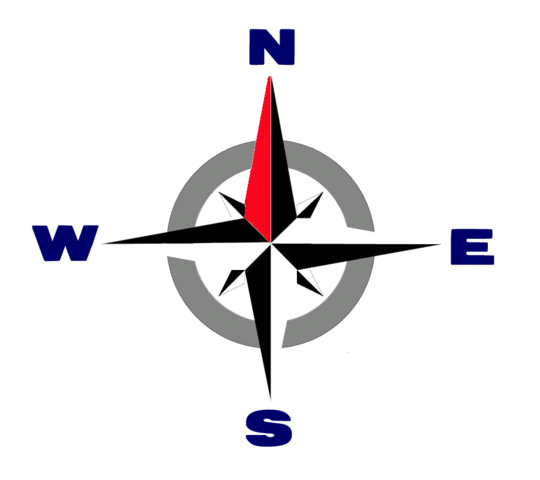 0°
EQUATOR
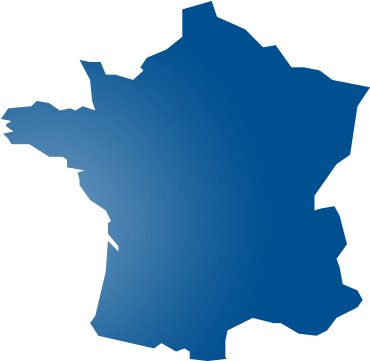 10°
20°
LATITUDE
30°
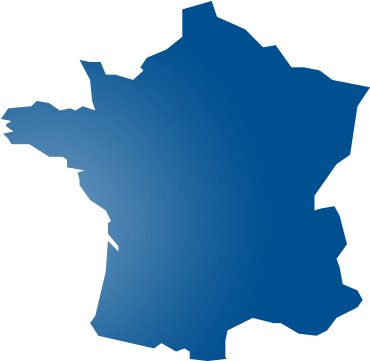 60°
40° N
50°
60° N
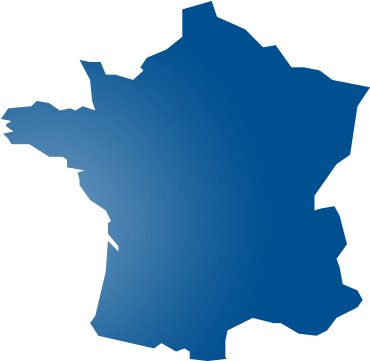 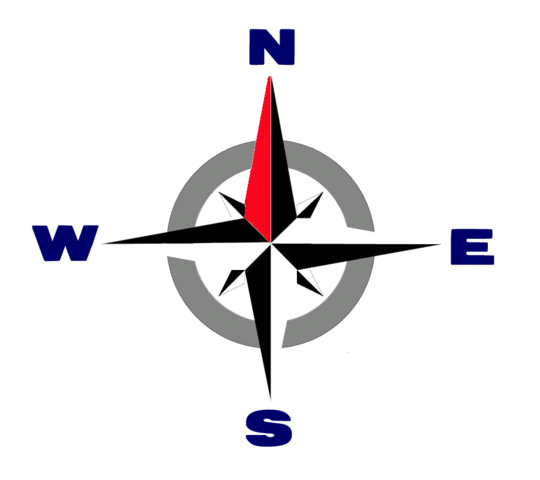 40°
30°
20°
10°
LATITUDE
0°
EQUATOR
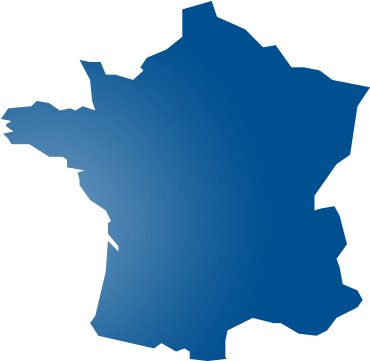 10°
50° S
0°
10° N
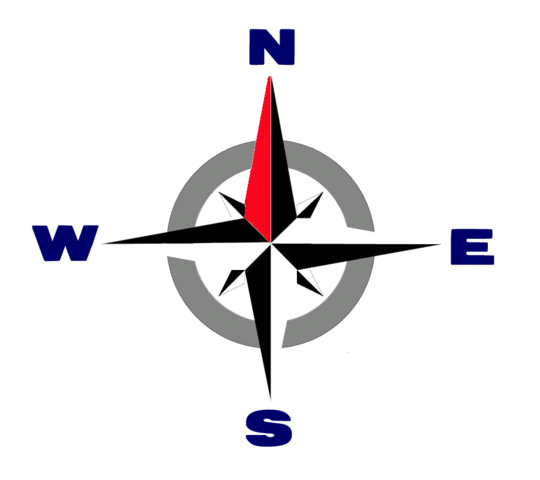 20°
30°
40°
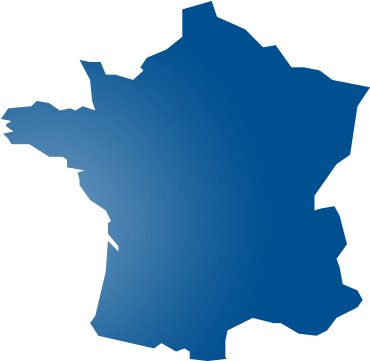 50°
LATITUDE
60°
EQUATOR
15°
75°
45°
30°
0°
60°
45° W
75° W
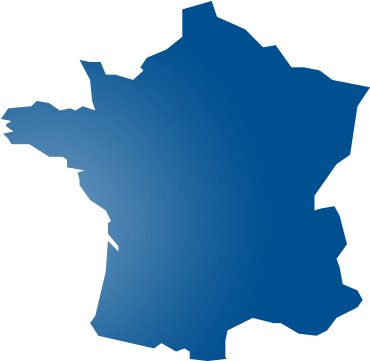 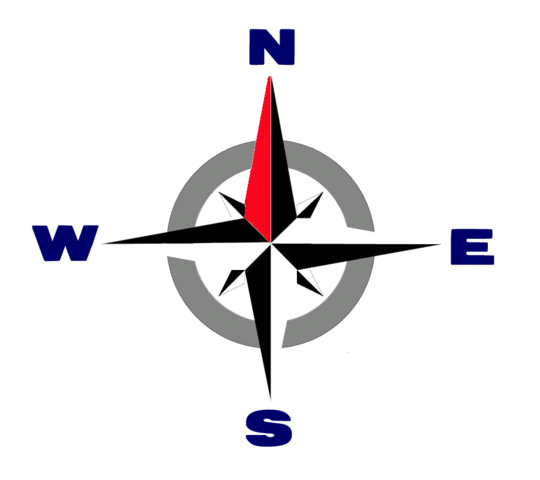 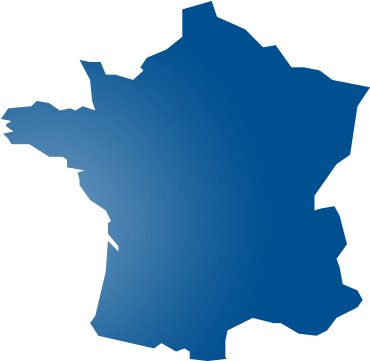 PRIME MERIDIAN
LONGITUDE
60°
0°
30°
45°
75°
15°
30° E
60° E
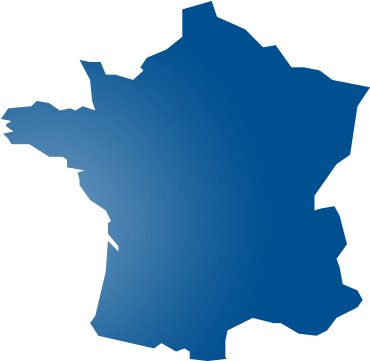 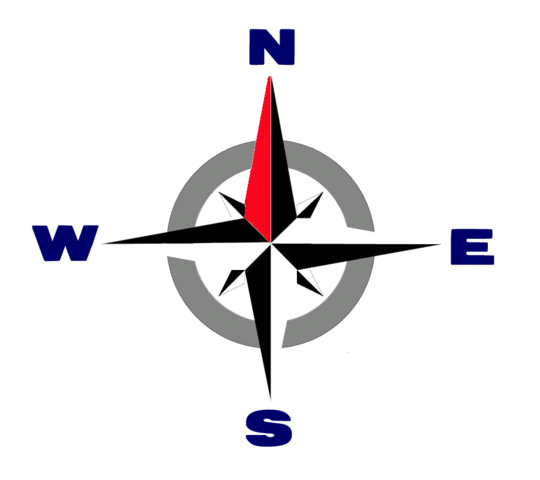 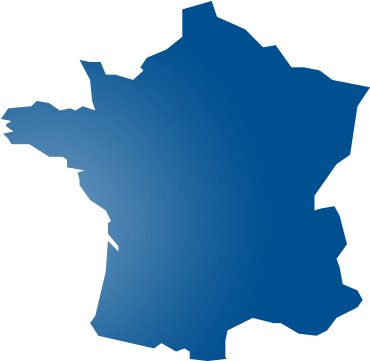 PRIME MERIDIAN
LONGITUDE
30°
45°
15°
15°
45°
30°
30°
20°S 30°E
20°
10°
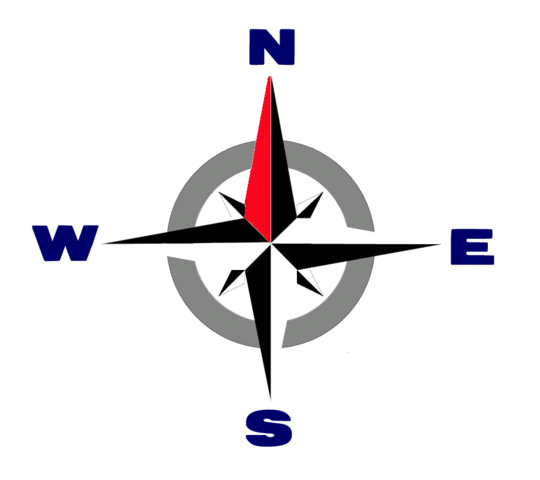 0°
EQUATOR
10°
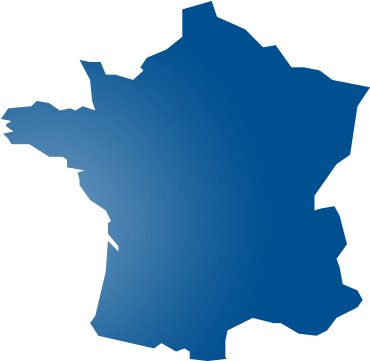 20°
PRIME MERIDIAN
30°
30°S 30°E
30°
45°
15°
15°
45°
30°
30°
20°
10°
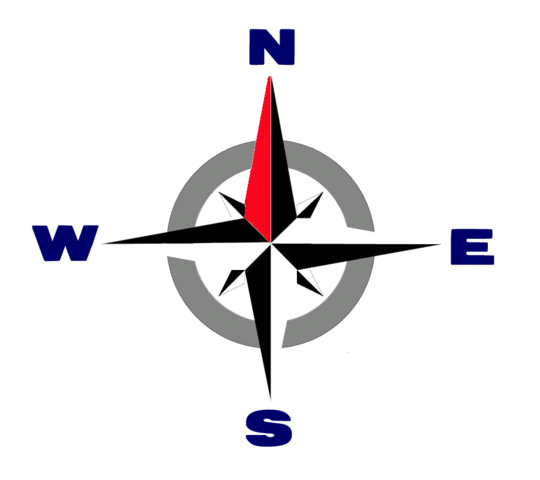 0°
EQUATOR
10°
20°
PRIME MERIDIAN
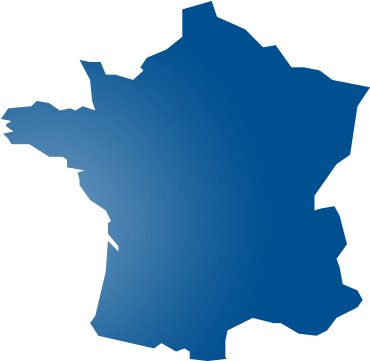 30°
20°N 45°W
30°
45°
15°
15°
45°
30°
30°
20°
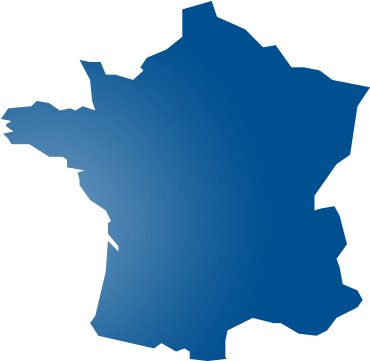 10°
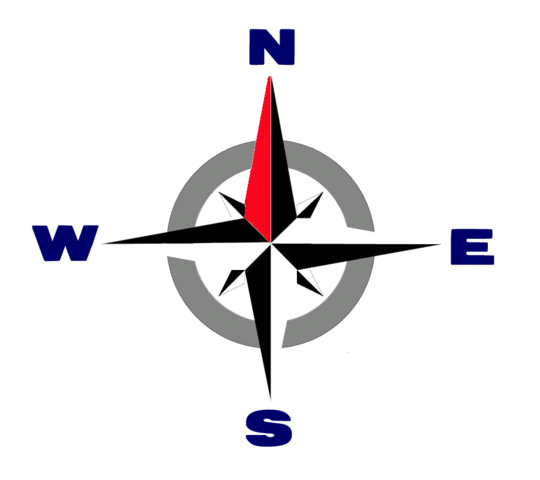 0°
EQUATOR
10°
20°
PRIME MERIDIAN
30°
30°
45°
15°
15°
45°
30°
30°
20°
10°
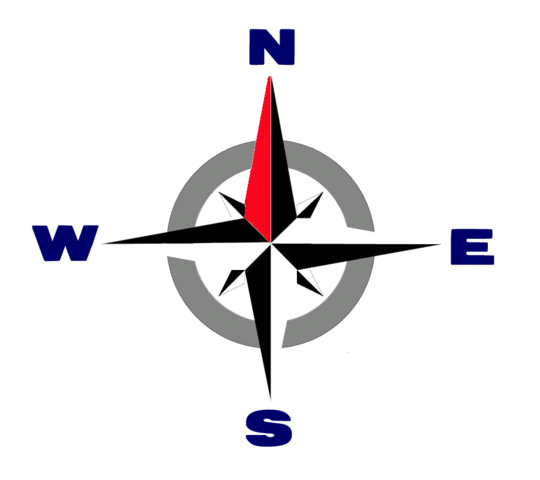 0°
EQUATOR
10°
20°
PRIME MERIDIAN
30°